fvl.unob.cz
Kybernetická  bezpečnost
Téma 6 
Hrozby a rizika v kyberprostoru.
Ochrana aktiv.
Osnova
Úvod
Hodnocení rizik
Identifikace rizik
Odhad rizik
Vyhodnocení rizik
Řízení aktiv
Řízení rizik
Závěr
Literatura:
SMEJKAL, V. a RAIS, K. Řízení rizik. 1. vyd. Praha: Grada Publishing,
2003. 270 s. ISBN 80-247-0198-7.
GRASSEOVÁ, M., DUBEC, R., ŘEHÁK, D. Analýza podniku v rukou  manažera. 1. vydání. Brno: Computer Press, 2010, 325 s. ISBN 978-80-  251-2621-9. (Strana 139-175)
Norma ISO/IEC 27005:2009 Informační technologie - Bezpečnostní  techniky - Řízení rizik bezpečnosti informací.
TICHÝ, M. Ovládání rizika. Analýza a management. 1. vyd. Praha: C. H.  Beck, 2006. 396 s. ISBN 80-7179- 415-5.
Vydané normy ISO/ČSN řady 27000 a platné zákony a vyhlášky z oblasti  kybernetické bezpečnosti.
Literatura:
HROMADA, Martin; HRŮZA, Petr; KADERKA, Josef; LUŇÁČEK, Oldřich;  NEČAS, Miroslav; PTÁČEK, Bohumil; SKORUŠA, Leopold; SLOŽIL,  Richard. Kybernetická bezpečnost: teorie a praxe. Praha: Powerprint  s.r.o., 2015, 250 s. ISBN 978-80-87994-72-6.
HRŮZA, Petr; PITAŠ, Jaromír; ŠANDA, Jaroslav; BRECHTA, Bohumil.  Kybernetická bezpečnost II. Brno: Univerzita obrany, Brno, 2013, 100 s.  ISBN 978-80-7231-931-2.
HRŮZA, Petr. Kybernetická bezpečnost. Brno: Univerzita obrany, 2012,  90 s. ISBN 978-80-7231-914-5.
JIRÁSEK, Petr, Luděk NOVÁK a Josef POŽÁR. Výkladový slovník  kybernetické bezpečnosti. Třetí aktualizované vydání. Praha: Policejní  akademie ČR v Praze, 2015. ISBN 978-80-7251-436-6.
Úvod
Riziko je kombinací následků, které by vyplývaly z výskytu nechtěné události a pravděpodobnosti  jejího výskytu. Hodnocení rizik riziko kvantifikuje  nebo kvalitativně popisuje a umožňuje vedoucím  pracovníkům, aby určili prioritu rizik podle jejich  vnímané důležitosti nebo jiných stanovených  kritérií.
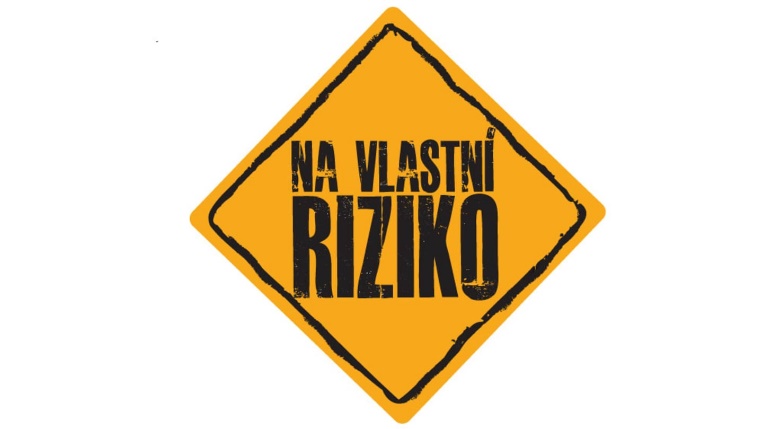 Hodnocení rizik
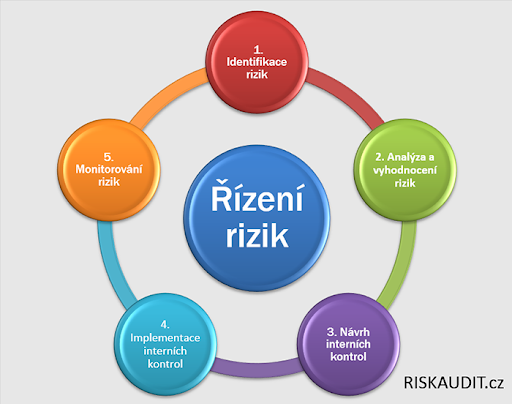 Hodnocení rizik
Identifikace rizik
Počáteční činností procesu analýzy rizik je identifikování rizik. V rámci této činnosti provádíme:
identifikace aktiv,
identifikace hrozeb,
identifikace stávajících opatření,
identifikace zranitelností,
identifikace následků.

Účelem identifikace rizik je určit, co by se mohlo stát,  aby byla způsobena potenciální ztráta, a porozumět  tomu jak, kde a proč ke ztrátě může dojít. Kroky popsané  v následujících bodech by měly shromáždit vstupní data  pro činnost hodnocení rizik.
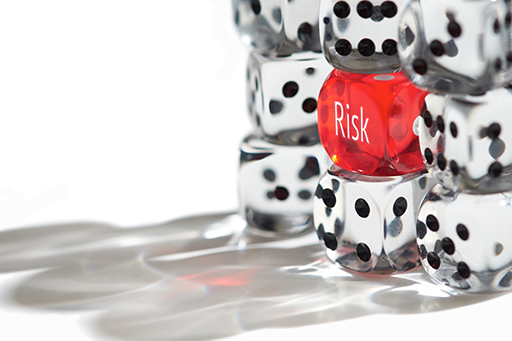 Identifikace rizik
Cílem tohoto kroku je vytvořit komplexní seznam rizik založený na takových událostech, které by mohly zamezit, snížit nebo zpomalit dosažení cílů. 
Rovněž je důležité identifikovat rizika související s nevyužitím příležitosti. Nezbytným krokem identifikování rizik je však zvážení všech možných příčin. 
Komplexní identifikace je totiž rozhodující, protože rizika, která nejsou identifikována na tomto stupni, nebudou zahrnuta do následujících analýz. Proto jsou při identifikování rizik důležité aktuální informace, které by měly obsahovat vhodná a podrobná data. Identifikace tak zahrnuje veškerá rizika bez ohledu na to, ať jejich zdroj již je pod kontrolou organizace, nebo ještě není.
Identifikace rizik
K identifikaci rizik můžeme používat mnoho vhodných metod a nástrojů. 
Přístup k jejich užití bude záviset především na povaze posuzovaných činností, druhů rizik, souvislostech organizace či účelu studia řízení rizik. 
Na základě toho přístupy užité k identifikování rizik mohou zahrnovat např. brainstorming, brainwriting, řízenou diskuzi, metodu CNB (společného zápisníku), dotazníkové šetření, odvětvový (funkční) benchmarking, systémovou analýzu, analýzu pomocí scénářů, předběžnou analýzu ohrožení (Preliminary Hazard Analysis – PHA) či analýzu ohrožení a provozuschopnosti (Hazard & Operability Studies – HAZOP).
Identifikace aktiv
Aktivum je cokoli, co má pro organizaci hodnotu a co tedy vyžaduje ochranu. U identifikace aktiv je třeba mít na paměti, že informační systém se skládá z něčeho víc, než jen z hardwaru a softwaru.
Identifikace aktiv by měla být provedena na vhodném stupni podrobnosti, který poskytuje pro hodnocení rizik dostatek informací. Stupeň podrobnosti použitý pro identifikaci aktiv ovlivní celkové množství informací shromážděných během hodnocení rizik. Tento stupeň lze zpřesnit v dalším opakování hodnocení rizik.
Velmi podstatné je rozlišit, zda se jedná o jedinečné aktivum nebo o aktivum jednoduše nahraditelné.
Identifikace aktiv
U každého aktiva by měl být identifikován vlastník aktiva k zajištění záruky a odpovědnosti za aktivum. Vlastník aktiva k němu možná nemá vlastnická práva, ale má přiměřenou odpovědnost za jeho produkci, vývoj, údržbu, používání a bezpečnost. Vlastník aktiva je často nejvhodnější osobou pro určení hodnoty aktiva pro organizaci. 
Hranicí analýzy je okruh aktiv organizace, který má být zvládán procesem řízení rizik bezpečnosti informací.
Výstupem je seznam aktiv, u nichž je třeba zajistit řízení rizik, a seznam procesů činností organizace, jež se vztahují k aktivům, a jejich důležitost.
Identifikace hrozeb
Identifikace hrozeb a jejich zdrojů se provádí tak, že se vybírají ty hrozby a jejich zdroje, které mohou ohrozit alespoň jedno z aktiv subjektu. 
Pro identifikaci hrozeb a jejich zdrojů lze vycházet ze seznamu hrozeb, sestavených podle dostupné literatury, vlastních zkušeností, průzkumů či dříve provedených analýz. 
Hrozby se mohou odvozovat také od subjektu, jeho statusu, postavení na trhu, hospodářských výsledků, záměrů podnikatele.
Hrozba má potenciál poškodit aktiva jako jsou informace, procesy a systémy, tedy poškodit samotnou organizaci.
Identifikace hrozeb
Hrozby mohou být přírodního nebo lidského původu a mohou být náhodné nebo úmyslné. 
Měly by být identifikovány zdroje jak náhodných, tak úmyslných hrozeb. 
Hrozba může vyvstat zevnitř i zvenčí organizace. Hrozby by se měly identifikovat obecně podle typu (například neoprávněné akce, fyzické zničení, technické poruchy) a pak, v případě potřeby, by se měly v rámci obecné třídy identifikovat jednotlivé hrozby. 
To znamená, že není žádná hrozba opomenuta, včetně těch neočekávaných, avšak objem požadované práce je omezen.
Identifikace hrozeb
Některé hrozby mohou postihnout více než jedno aktivum. V takových případech mohou mít různý dopad v závislosti na tom, která aktiva jsou postižena. 
Vstup k identifikaci hrozby a odhad pravděpodobnosti výskytu lze získat od vlastníků nebo uživatelů aktiv, od pracovníků lidských zdrojů, od dovednosti manažera a specialistů v oblasti bezpečnosti informací, expertů v oblasti fyzické bezpečnosti, právních oddělení a jiných organizací včetně právních orgánů, meteorologických stanic, pojišťoven a národních vládních úřadů. 
Při řešení hrozeb je zapotřebí brát v úvahu i aspekty životního prostředí a kultury.
Výstup: Seznam hrozeb s identifikací typu a zdroje hrozby.
Identifikace stávajících opatření
Aby se předešlo zbytečné práci nebo nákladům, například při duplikaci opatření, měla by být provedena identifikace stávajících opatření. 
Kromě toho by při identifikaci stávajících opatření měla být provedena kontrola správné funkčnosti opatření - uvedením odkazu na již existující zprávy auditu ISMS je možné snížit spotřebu času stráveného nad tímto úkolem. Pokud opatření nefunguje dle předpokladů, může to způsobit zranitelnost. 
V úvahu je třeba brát situace, kdy vybrané opatření (nebo strategie) selže, a proto jsou k účinnému řešení identifikovaného rizika nutná dodatečná opatření. V ISMS je podle ISO/IEC 27001 toto podporováno měřením účinnosti opatření.
Identifikace stávajících opatření
Způsob, jak odhadnout účinnost opatření, je poznat, jak snižuje pravděpodobnost hrozby, snadnost zneužití zranitelnosti nebo dopad incidentu. 
Informace o účinnosti existujících opatření poskytují také přezkoumávání vedením organizace a zprávy z auditu. 
Opatření, která se plánují uplatňovat v souladu s realizačními plány zvládání rizik, by měla být zvažována stejným způsobem jako ta, která jsou už uplatňována.
Identifikace stávajících opatření
Existující nebo plánované opatření by mohlo být identifikováno jako neúčinné, nedostačující nebo neoprávněné. 
Pokud je neoprávněné nebo nedostatečné, mělo by se dané opatření zkontrolovat a určit, zda by mělo být odstraněno, nahrazeno jiným vhodnějším opatřením, nebo zda by mělo zůstat na místě, například z finančních důvodů.
Identifikace stávajících opatření
Identifikaci existujících nebo plánovaných opatření mohou napomoci tyto činnosti:
Přezkoumání dokumentů obsahujících informace o opatřeních (například implementační plány zvládání rizik). Jsou-li procesy řízení bezpečnosti informací dobře doloženy, měla by být všechna existující nebo plánovaná opatření a stav jejich uplatňování k dispozici.
Provedení kontrol s pracovníky, kteří jsou odpovědní za bezpečnost informací (například manažerem bezpečností informací a manažerem bezpečností informačního systému, manažerem fyzické bezpečnosti nebo vedoucím provozu), a uživateli, pro něž jsou opatření pro příslušný informační proces nebo informační systém opravdu zaváděna.
Identifikace stávajících opatření
Identifikaci existujících nebo plánovaných opatření mohou napomoci tyto činnosti:
Přezkoumání fyzických opatření na místě, srovnání implementovaných a doporučených opatření a kontrola implementovaných opatření z hlediska jejich funkčnosti a účinnosti.
Přezkoumání výsledků interních auditů.

Výstupem této činnosti je seznam existujících a plánovaných opatření, jejich zavedení a stav užívání.
Identifikace zranitelností
Identifikace zranitelností se provádí zpravidla v těchto oblastech:
•	Organizace
•	Procesy a postupy
•	Běžné praxe řízení
•	Pracovníci
•	Fyzické prostředí
•	Konfigurace informačního systému
•	Hardware, software nebo komunikační zařízení
•	Závislost na externích stranách
Identifikace zranitelností
Výskyt zranitelnosti nepůsobí škodu jako takový, protože musí existovat hrozba, která ho využije. 
Zranitelnost, která nemá odpovídající hrozbu, nemusí vyžadovat přijetí opatření, ale měla by být rozpoznána a monitorována, jestli se nemění. 
Je nutno poznamenat, že nesprávně přijaté nebo nefunkční opatření nebo opatření, které se používá nesprávně, by samo o sobě mohlo představovat zranitelnost. 
Opatření může být účinné nebo neúčinné v závislosti na prostředí, v němž funguje. 
Naopak, hrozba, která nemá odpovídající zranitelnost, nemusí vyústit v riziko.
Identifikace zranitelností
Zranitelnosti mohou souviset s vlastnostmi aktiva, které lze použít způsobem nebo pro účel, který je jiný, než bylo zamýšleno, když bylo aktivum zakoupeno nebo zhotoveno. 
Je nutno posuzovat zranitelnosti vyplývající z různých zdrojů, například ty, které jsou pro aktivum podstatné nebo vedlejší.

Výstup: Seznam zranitelností ve vztahu k aktivům, hrozbám a opatřením. Seznam zranitelností, které se nevztahují k žádné identifikované hrozbě pro přezkoumání.
Identifikace následků
Následkem může být ztráta účinnosti, nepříznivé provozní podmínky, ztráta obchodu, pověsti, škoda atd. Tato činnost identifikuje škody nebo dopady na organizaci, jež by mohly být způsobeny podle scénáře incidentu. 

Měly by být identifikovány následky, které mohou znamenat pro aktivum ztrátu důvěrnosti, integrity a dostupnosti.
Identifikace následků
Je nutno určit následek incidentu a posuzovat přitom kritéria dopadu definovaná během činnosti stanovení kontextu. 
Následek může ovlivnit jedno nebo více aktiv nebo jen část aktiva. 
Aktiva tedy mohou mít stanovené hodnoty podle svých finančních nákladů nebo podle velikosti následků, jsou-li poškozena nebo kompromitována. 
Následky mohou být dočasného charakteru nebo mohou být stálé, jako v případě zničení aktiva.
Identifikace následků
Organizace by měly identifikovat provozní následky scénářů incidentů z hlediska (nejen):
Vyšetřování a doby nápravy
Ztráty času (pracovní doby)
Ztráty příležitosti
Zdraví a bezpečnosti
Finančních nákladů na zvláštní dovednosti nutné pro nápravu škody
Pověsti a důvěryhodnosti
 
Výstup: Seznam scénářů incidentů s jejich následky vztahujícími se k aktivům a procesům.
Odhad rizik
Metodika odhadu může být kvalitativní nebo  kvantitativní nebo kombinací obou, v závislosti na  okolnostech. V praxi se často používá nejprve  kvalitativní odhad k získání obecné indikace úrovně  rizika a k odhalení větších rizik.
Kvalitativní odhad používá k popisu velikosti  potenciálních následků (například nízkých, středních a  vysokých) a pravděpodobnosti, že  se tyto následky  vyskytnou, škálu kvalifikačních atributů. Výhodou  kvalitativního hodnocení je, že  je všichni příslušní  pracovníci mohou snadno pochopit, zatímco jeho  nevýhodou je závislost na subjektivním výběru škály.
Odhad rizik
Kvantitativní odhad používá stupnici s číselnými hodnotami  (spíše než popisné stupnice používané při kvalitativním  hodnocení), jak pro následky, tak pro pravděpodobnost, a  využívá přitom data z různých zdrojů. Kvalita analýzy závisí  na přesnosti a úplnosti číselných hodnot a platnosti použitých  modelů. Kvantitativní hodnocení v mnoha případech používá  historická data incidentů a má výhodu v tom, že může mít  přímou souvislost s cíli  bezpečnosti informací a zájmy  organizace. Nevýhodou je nedostatek takových dat u nových  rizik nebo slabých míst v bezpečnosti. Nevýhoda  kvantitativního přístupu může vyvstat také v případě, kdy  nejsou k dispozici konkrétní, kontrolovatelná data, což vytváří  mylný dojem o významu a přesnosti hodnocení rizik.
Vyhodnocení rizik
Podstata rozhodnutí patřící k vyhodnocení rizik a ke  kritériím vyhodnocení rizik, jež budou použita k učinění  těchto rozhodnutí, by měla být určena při stanovení  kontextu.
Kritéria vyhodnocení rizik používaná k rozhodování by  měla být v souladu s definovaným vnějším a vnitřním  kontextem řízení rizik bezpečnosti informací a měla by  brát v úvahu cíle organizace a hlediska  zainteresovaných stran.
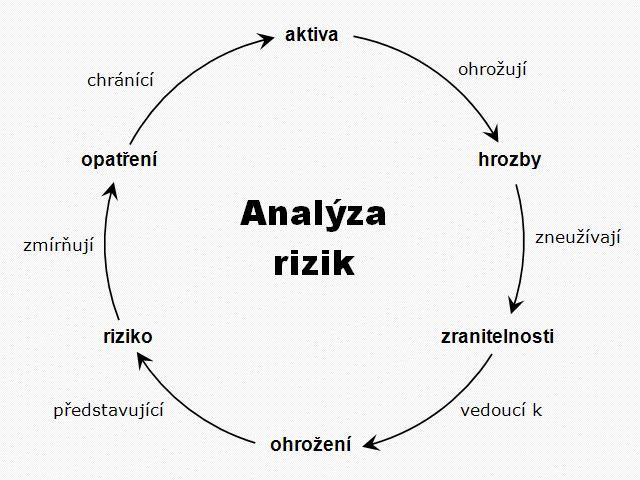 Hodnocení aktiv
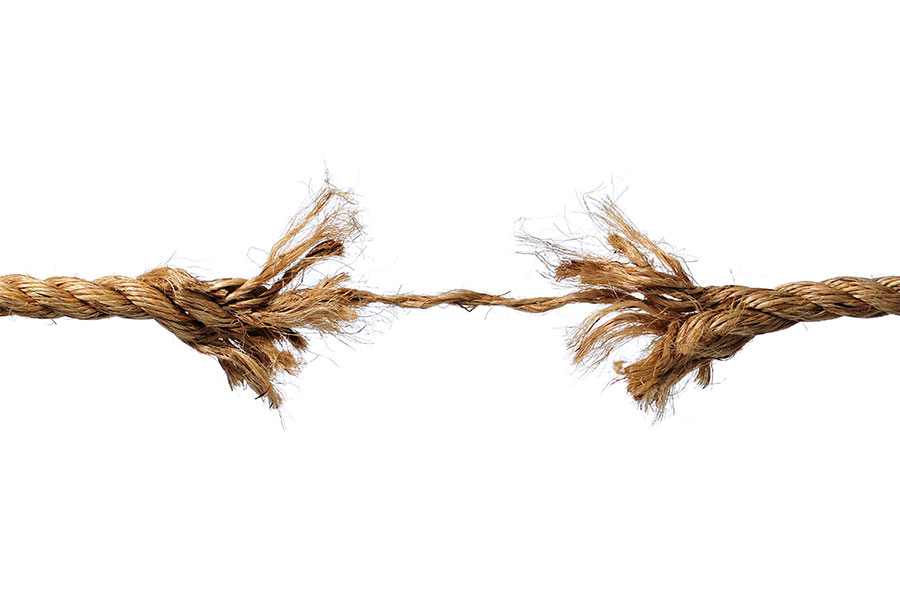 Hodnocení aktiv
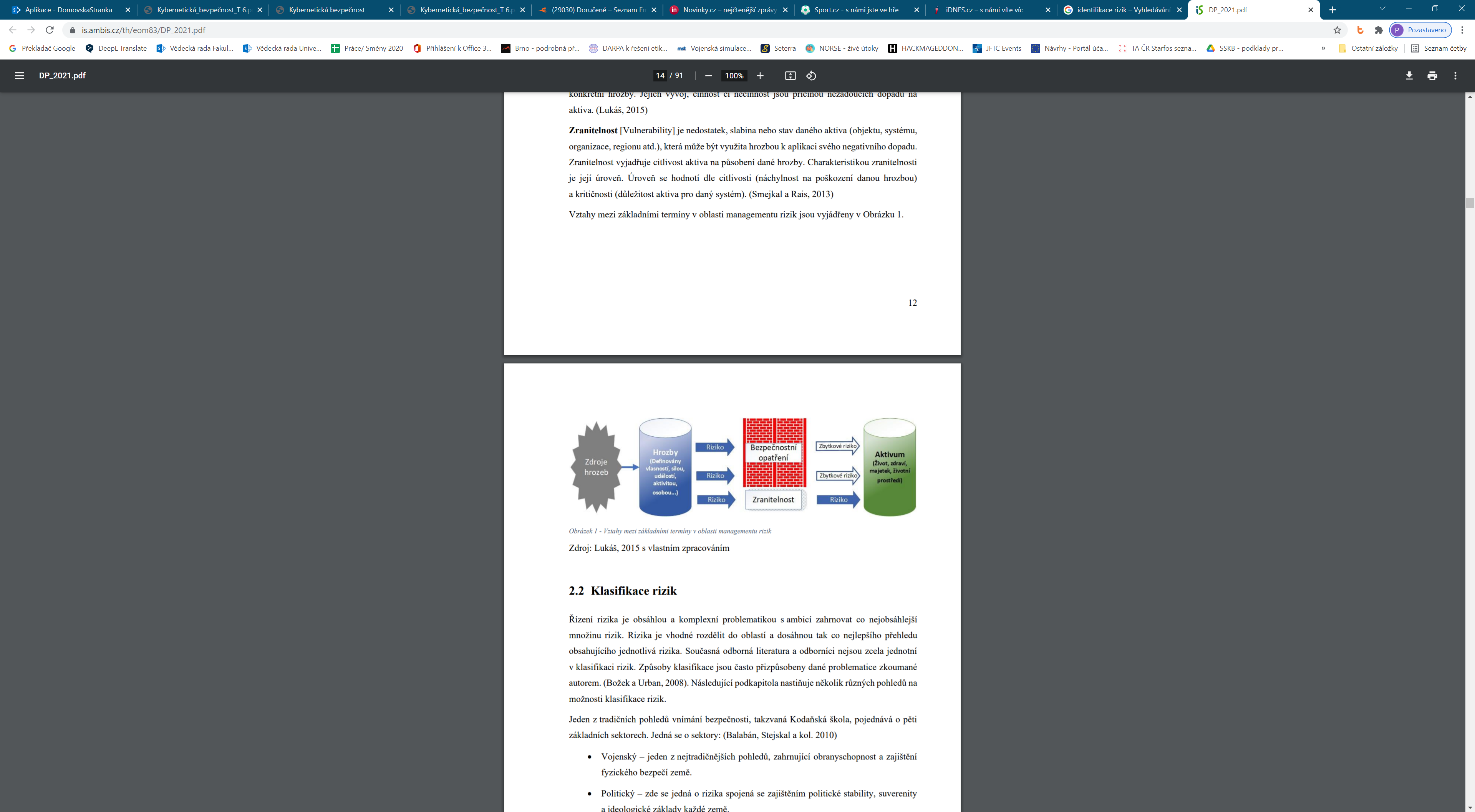 Řízení (hodnocení) rizik
Povinná osoba uvedená v § 3 písm. c), d) a f) zákona  provádí hodnocení rizik alespoň jednou ročně  a povinná osoba uvedená v § 3 písm. e) zákona alespoň  jednou za tři roky.

Řízení rizik může být zajištěno i jinými způsoby, než jak  je stanoveno v odstavci 1 písm. d), pokud povinná osoba  zabezpečí, že použitá opatření zajistí stejnou nebo  vyšší úroveň procesu řízení rizik.
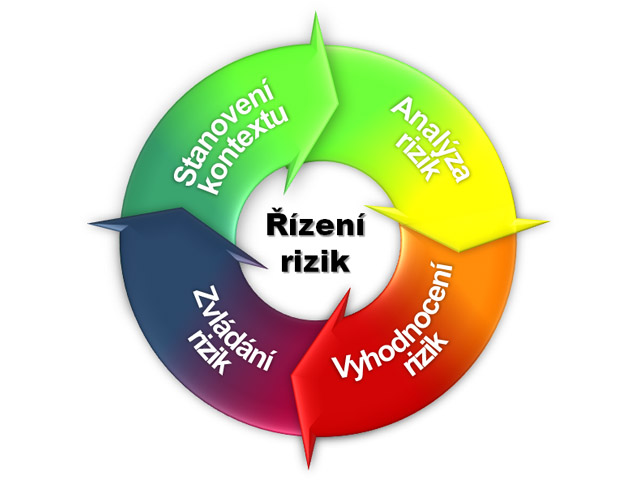 Řízení rizik
Povinná osoba v rámci řízení rizik:
stanoví	metodiku	pro	hodnocení	rizik,	včetně stanovení  kritérií pro akceptovatelnost rizik,
provádí	hodnocení	rizik	v	pravidelných	intervalech	a	 při významných změnách,
zpracuje zprávu o hodnocení rizik,
s ohledem na aktiva identifikuje relevantní hrozby  a zranitelnosti; přitom zvažuje zejména kategorie hrozeb  a zranitelností,
zpracuje a zavede plán zvládání rizik,
v	souladu s plánem zvládání rizik zavádí	bezpečnostní opatření.
Řízení aktiv
Aktivum je cokoli, co má pro organizaci hodnotu a co tedy  vyžaduje ochranu. U identifikace aktiv je třeba mít na  paměti, že informační systém se skládá z něčeho víc, než  jen z hardwaru a softwaru.
Identifikace aktiv by měla být provedena na vhodném  stupni podrobnosti, který poskytuje pro hodnocení rizik  dostatek informací.
U každého aktiva by měl být identifikován vlastník aktiva k zajištění záruky a odpovědnosti za aktivum.
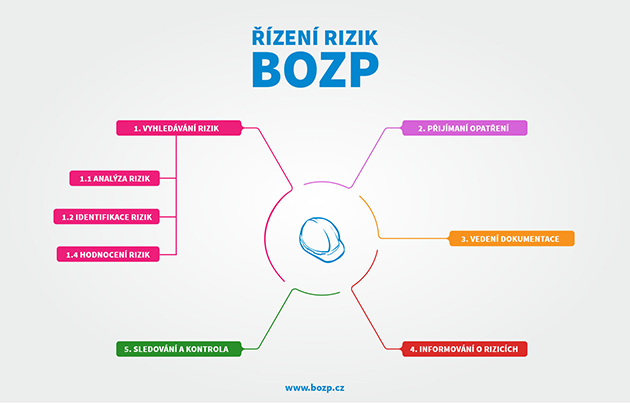 Povinná osoba v rámci řízení aktiv
Při hodnocení důležitosti primárních aktiv je třeba posoudit:
rozsah a důležitost osobních údajů, zvláštních kategorií osobních údajů nebo obchodního tajemství,
rozsah dotčených právních povinností nebo jiných závazků,
rozsah narušení vnitřních řídicích a kontrolních činností,
poškození veřejných, obchodních nebo ekonomických zájmů a možné finanční ztráty,
dopady na poskytování důležitých služeb,
rozsah narušení běžných činností,
dopady na zachování dobrého jména nebo ochranu dobré pověsti,
dopady na bezpečnost a zdraví osob,
dopady na mezinárodní vztahy a
dopady na uživatele informačního a komunikačního systému.
Vyhodnocení rizika
Hodnocení rizik se může vykonat v různých formách, což záleží na získaných informacích, možností posuzovatelů, ale i účelu posuzovaných rizik, druhu ohrožení apod. Příkladem takového hodnocení může být např. Jednoduchá bodová polokvantitativní metoda „PNH“.

Pomocí této jednoduché metody se vyhodnocuje příslušné riziko ve třech jeho složkách, a to s ohledem na : 
pravděpodobnost vzniku (P), 
pravděpodobnost následků (N) – závažnost a 
názor hodnotitelů (H).
Odhad pravděpodobnosti
Odhad pravděpodobnosti (P), se kterou může uvažované nebezpečí opravdu nastat, je stanoven dle stupnice odhadu pravděpodobnosti vzestupně číslem od 1 do 5, kde je zjednodušeně zahrnuta míra, úroveň a kritéria jednotlivých nebezpečí a ohrožení.

P – pravděpodobnost vzniku a existence nebez	pečí:
Nahodilá 		1 
Nepravděpodobná 	2 
Pravděpodobná 	3 
Velmi pravděpodobná	4 
Trvalá 			5
Odhad pravděpodobnosti následků
Odhad pravděpodobnosti následků (N), tj. závažnosti nebezpečí, je stanovena stupnice od 1 do 5. 

N – možné následky ohrožení:
Poškození zdraví bez pracovní neschopnosti 	1 
Absenční úraz (s pracovní neschopností) 	2 
Vážnější úraz vyžadující hospitalizaci 		3 
Těžký úraz a úraz s trvalými následky 	4 
Smrtelný úraz 					5
Názor hodnotitelů
Názor hodnotitelů (H), v němž se zohledňuje míra závažnosti ohrožení, počet ohrožených osob, čas působení ohrožení, stáří a technický stav technologických zařízení, objektů apod., úroveň údržby, kumulace rizik, dynamičnost rizika, možnost zajištění první pomoci, vliv pracovního systému, pracovního prostředí a pracovních podmínek, psychosociální rizikové faktory, případně i další vlivy potencující riziko. 
H – názor hodnotitelů:
Zanedbatelný vliv na míru nebezpečí a ohrožení 		1 
Malý vliv na míru nebezpečí a ohrožení 			2 
Větší, nezanedbatelný vliv na míru ohrožení a nebezpečí 	3
Velký a významný vliv na míru ohrožení a nebezpečí 		4 
Více významných a nepříznivých vlivů na závažnost a následky ohrožení a nebezpečí 						5
Celkové hodnocení rizika
Pro posouzení a vyhodnocení zdrojů rizik je použito následující specifikace, která se zaznamenává do sloupců „P“, „N“ „H“ v tabulce. 
Celkové hodnocení rizika lze pak následovně po stanovení jednotlivých činitelů získat součinem, jehož výsledkem je pak ukazatel míry rizika – R. 

R = P x N x H
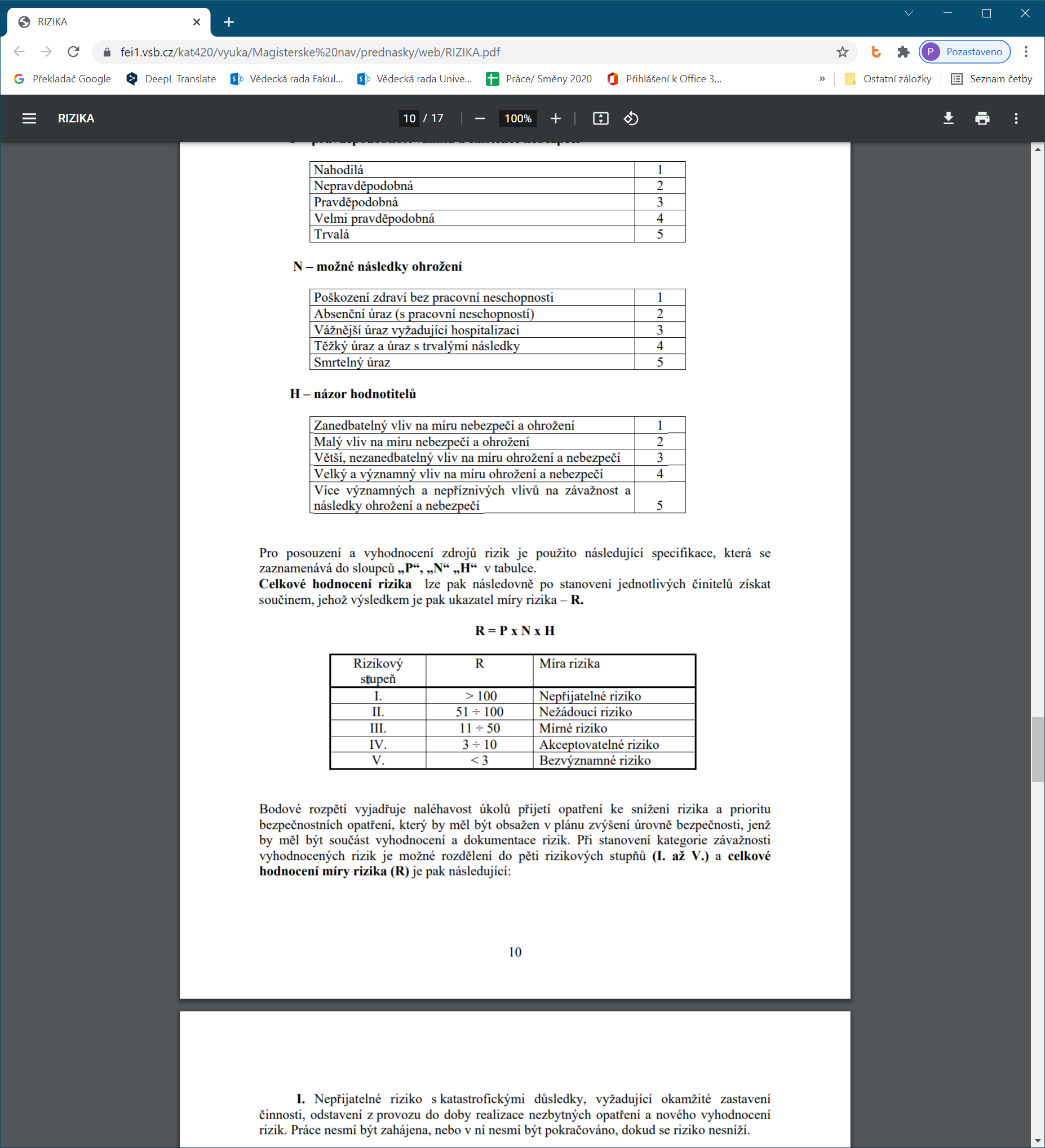 Závěr
Aktivum je cokoli, co má pro organizaci hodnotu  a co tedy vyžaduje ochranu.

Hrozba má potenciál poškodit aktiva jako jsou  informace, procesy a systémy, tedy poškodit  samotnou organizaci.

U každého aktiva je třeba zjistit možný dopad na  důvěrnost, integritu a dostupnost.

Hodnocení rizik se  provádí v pravidelných  intervalech a při významných změnách.